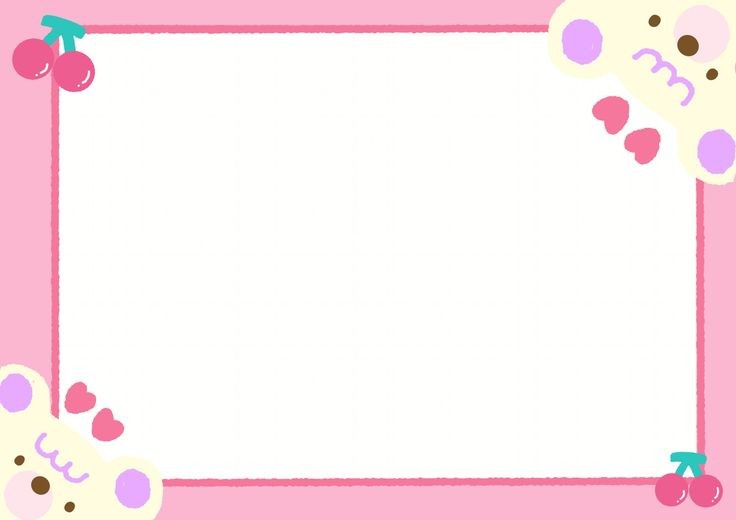 UỶ BAN NHÂN DÂN QUẬN LONG BIÊN
TRƯỜNG MẦM NON LONG BIÊN
LĨNH VỰC PHÁT TRIỂN NHẬN THỨC
HOẠT ĐỘNG NHẬN BIẾT
     NHẬN BIẾT TẬP NÓI: TRANG PHỤC MÙA HÈ
Lứa tuổi: 24- 36 tháng
Giáo viên: Đào Hằng Thuỷ
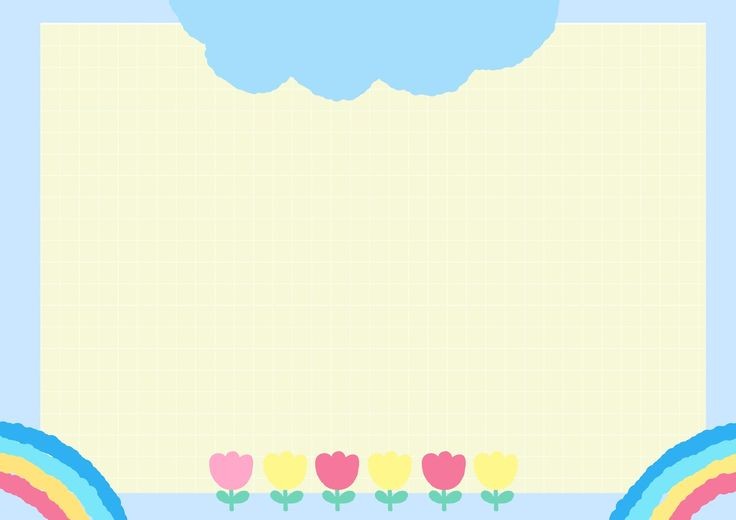 Bé hãy cho cô biết đây là bạn nào ?
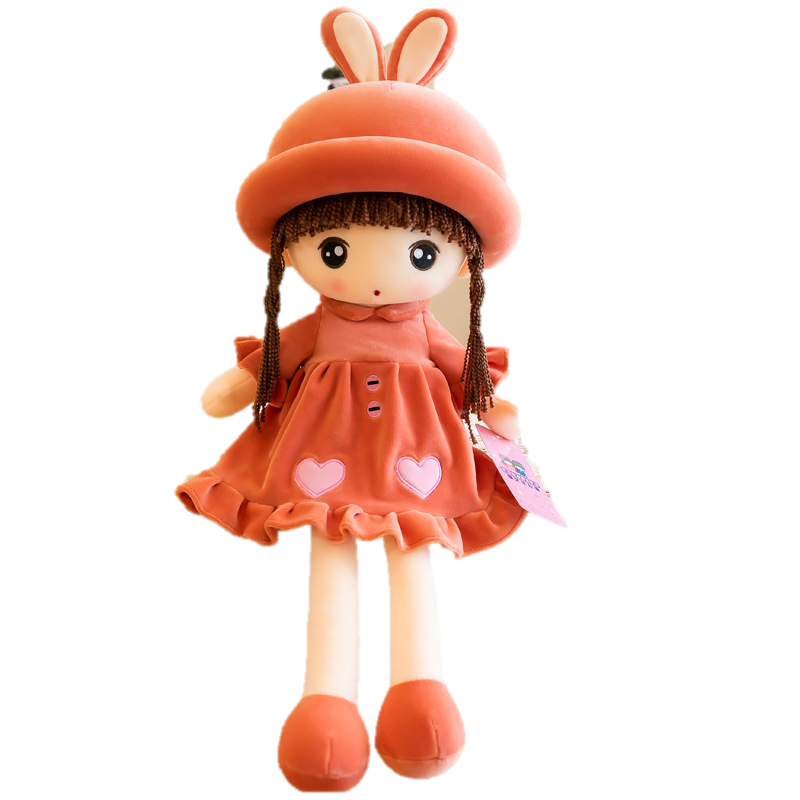 A đây là bạn búp bê đấy
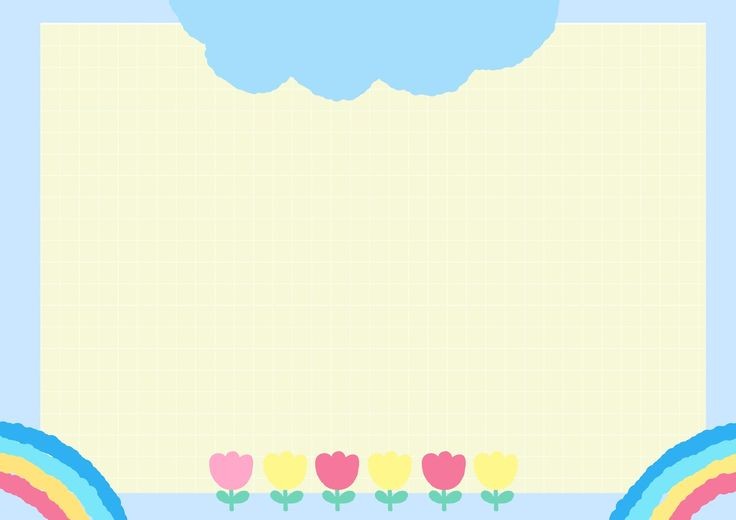 Con hãy chọn giúp bạn búp bê 
trang phục để đi chơi nhé
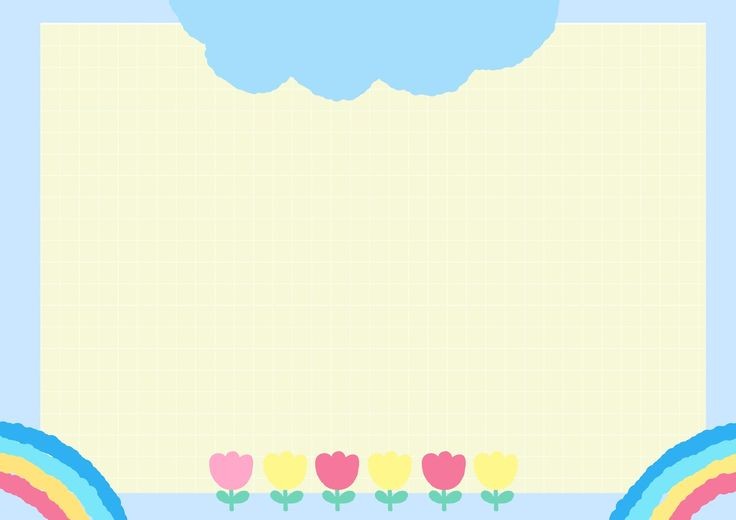 Đây là cái gì? 
Được mặc khi thời tiết như thế nào ? 
Nó có màu gì?
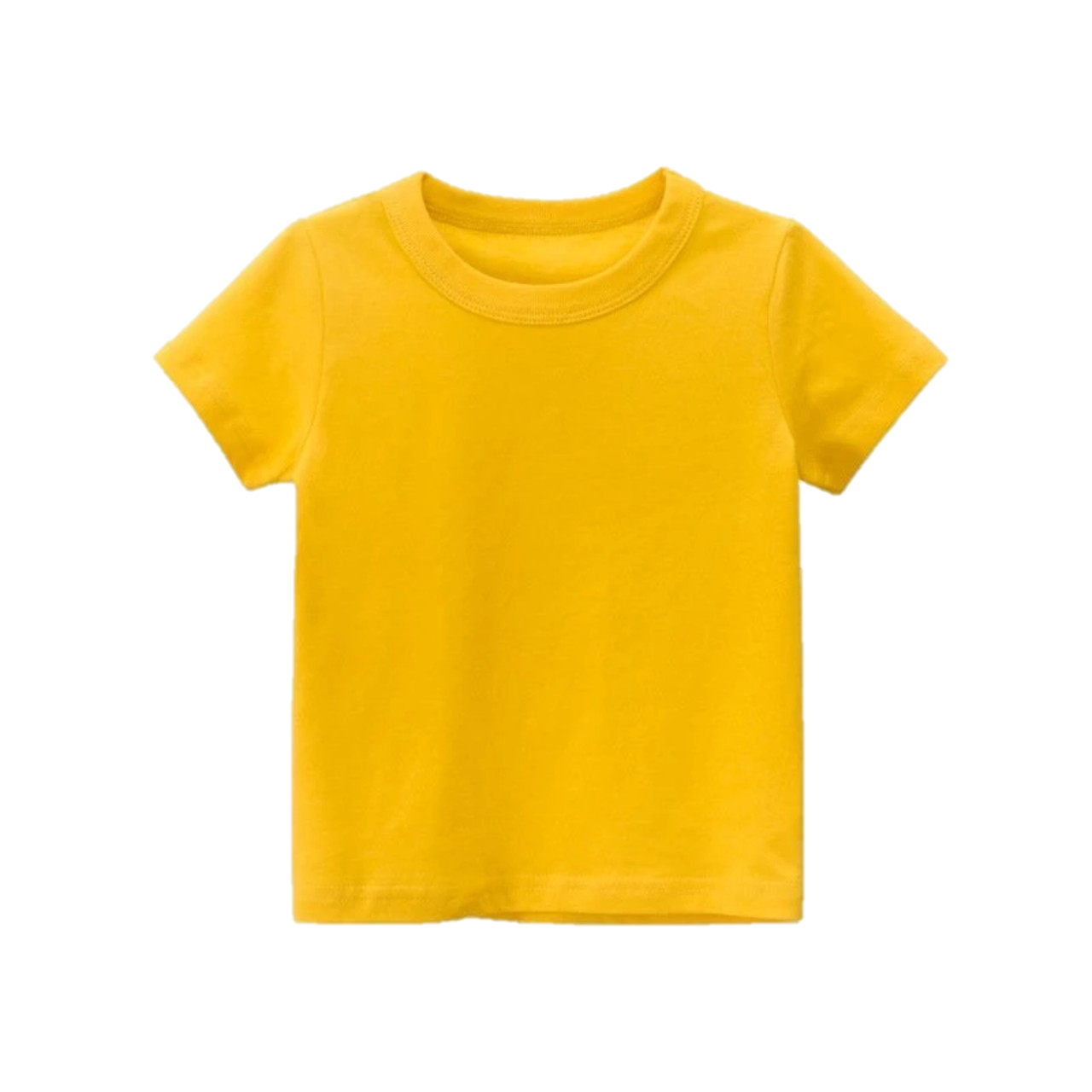 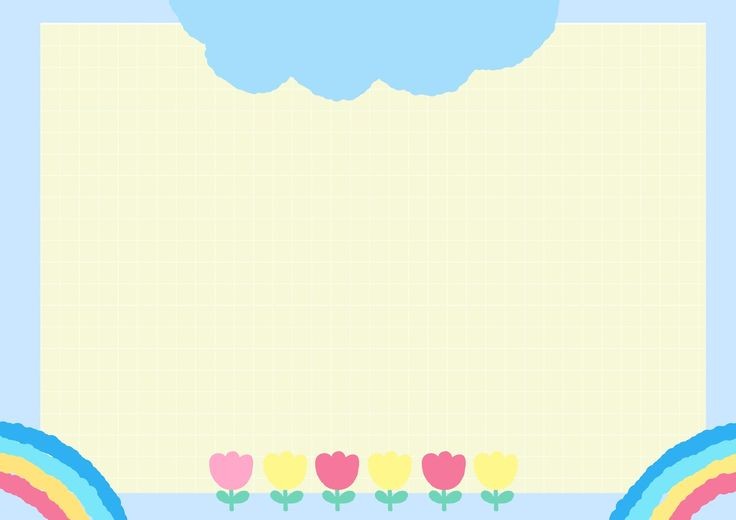 Bé hãy chỉ các bộ phận của cái áo cộc tay giúp cô nào
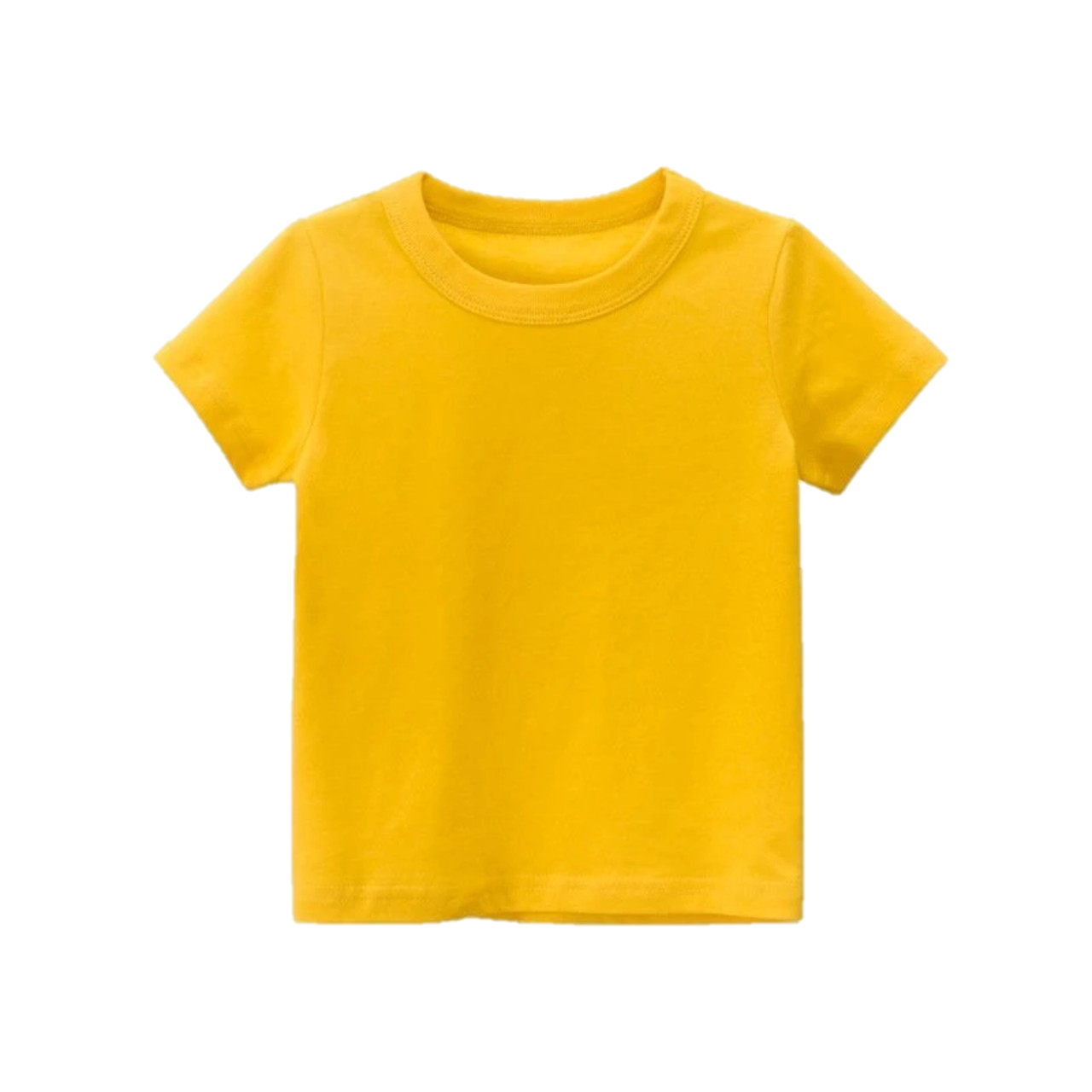 Cổ áo
Tay áo
Thân áo
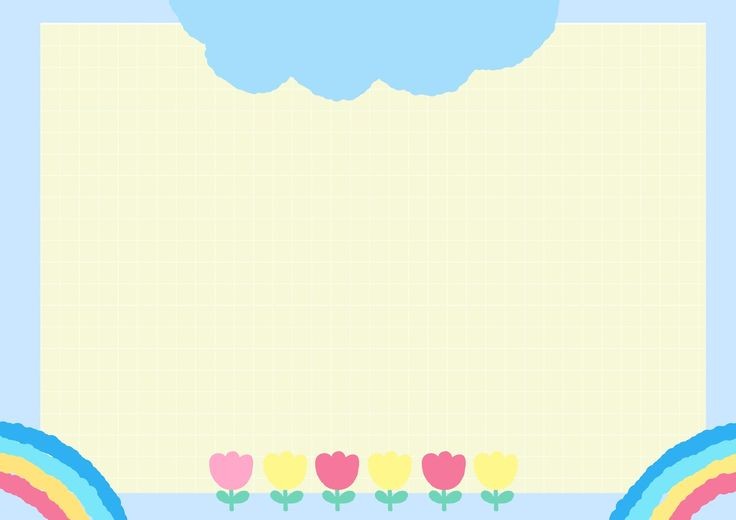 Còn đây là cái gì? Nó có màu gì?
Các con mặc nó khi thời tiết như thế nào?
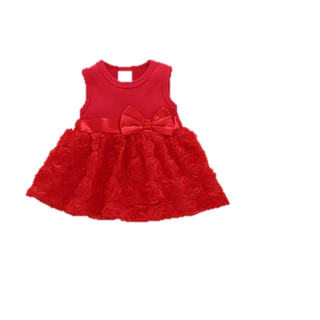 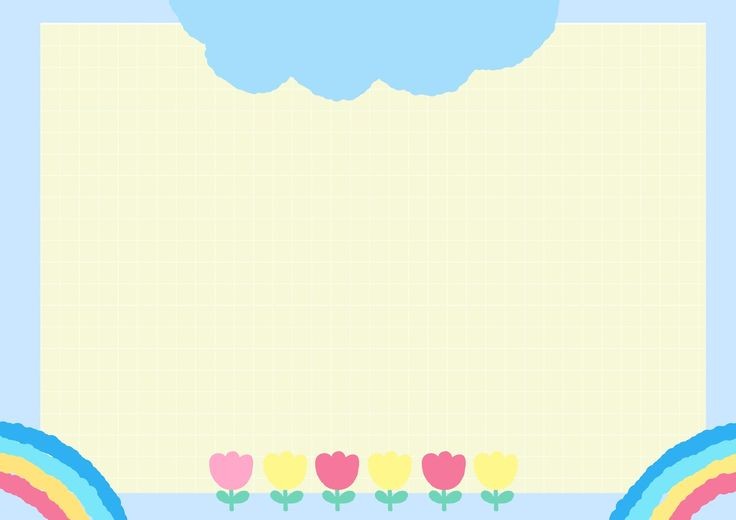 Còn cái gì đây?
Các con đội mũ khi nào?
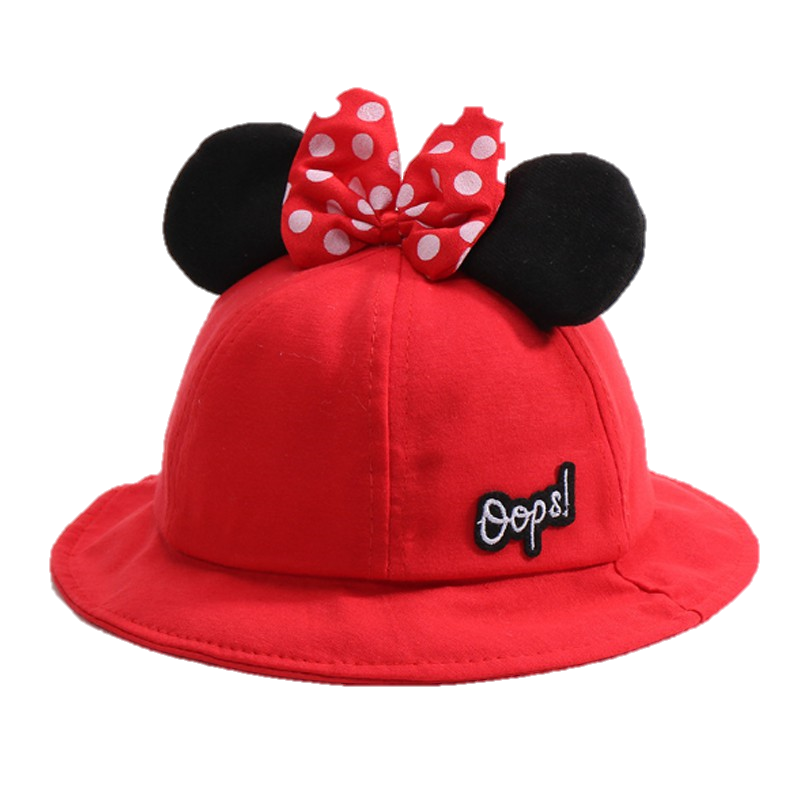 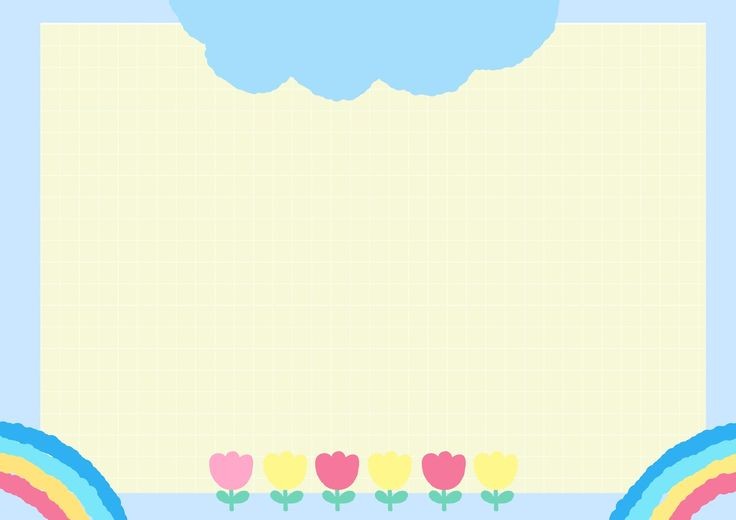 Trò chơi
Chọn trang phục cho búp bê
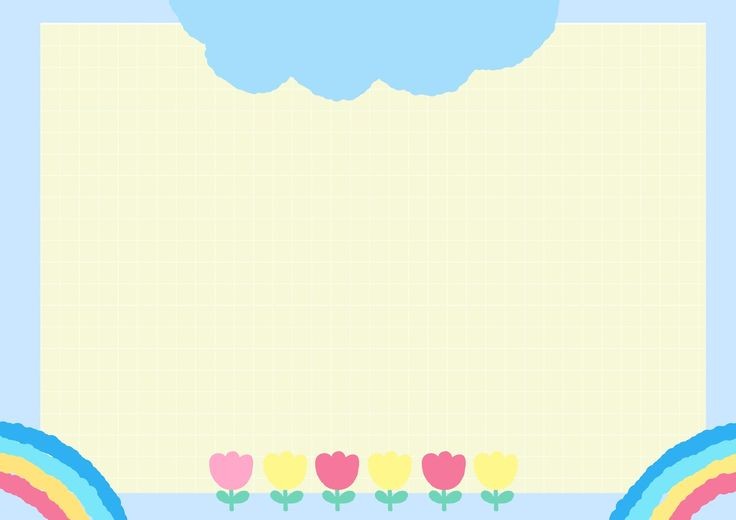 Bé hãy chọn trang phục mùa hè cho búp bê bằng cách tích vào ô trống nhé
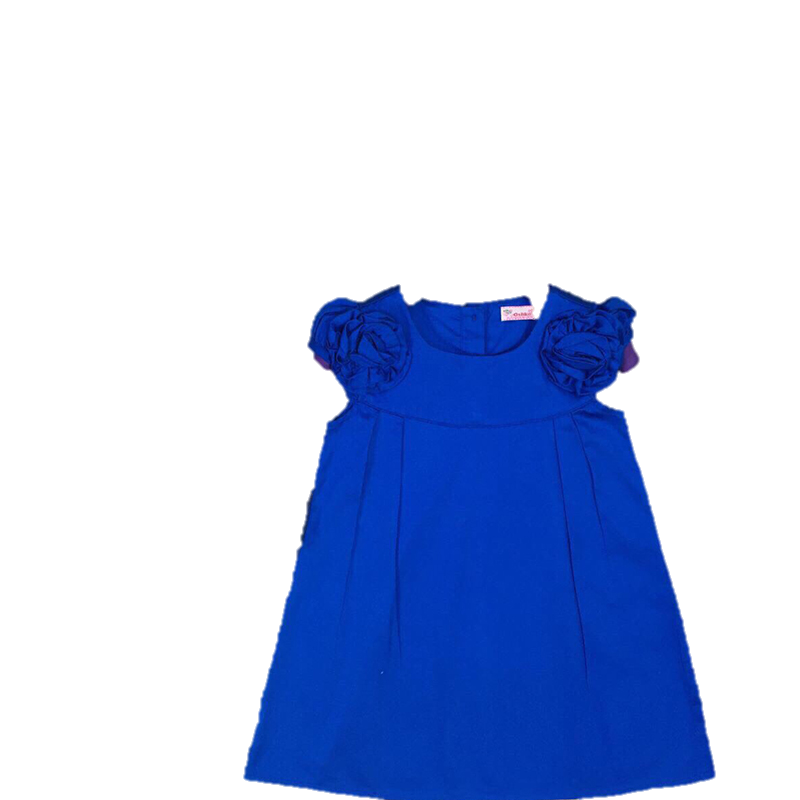 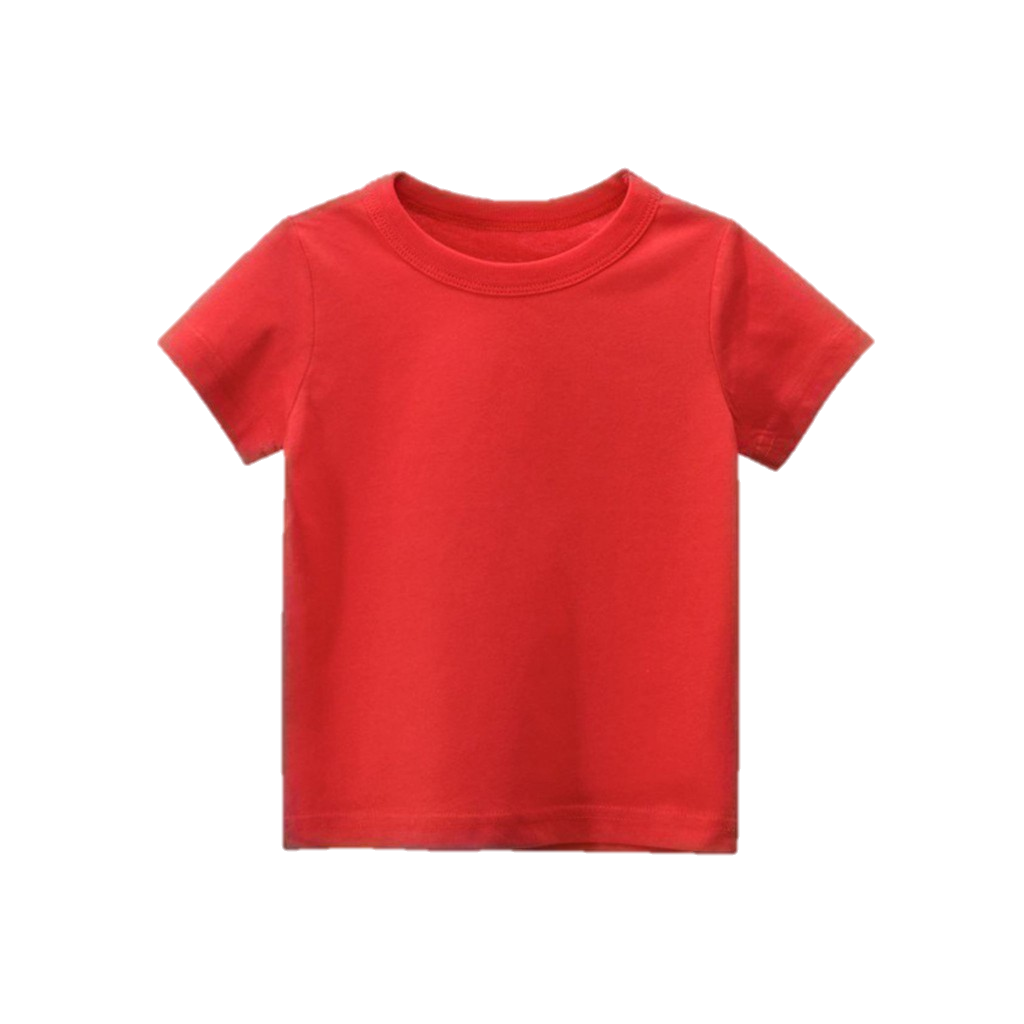 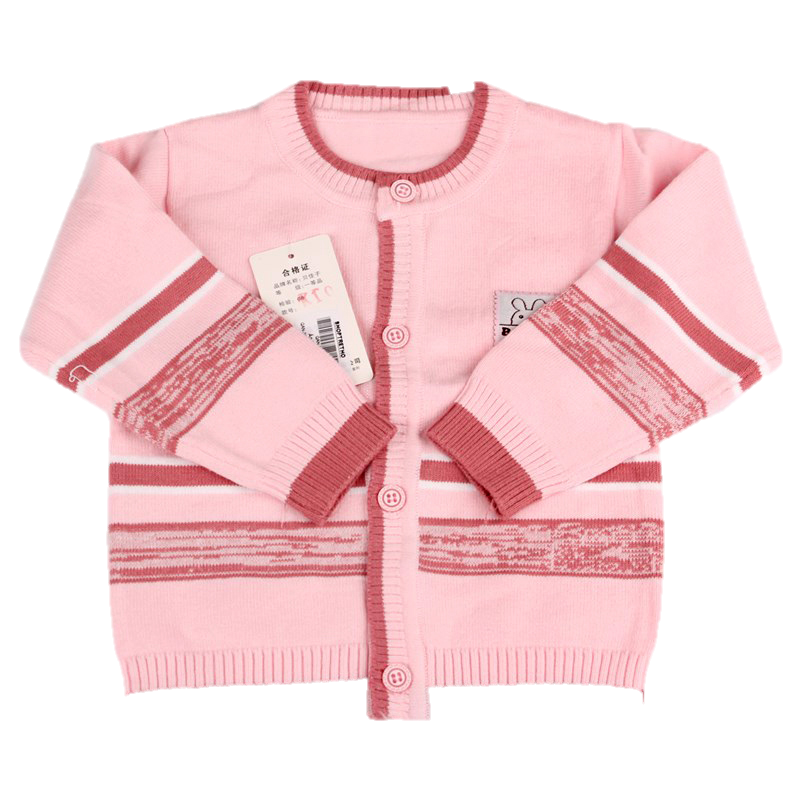 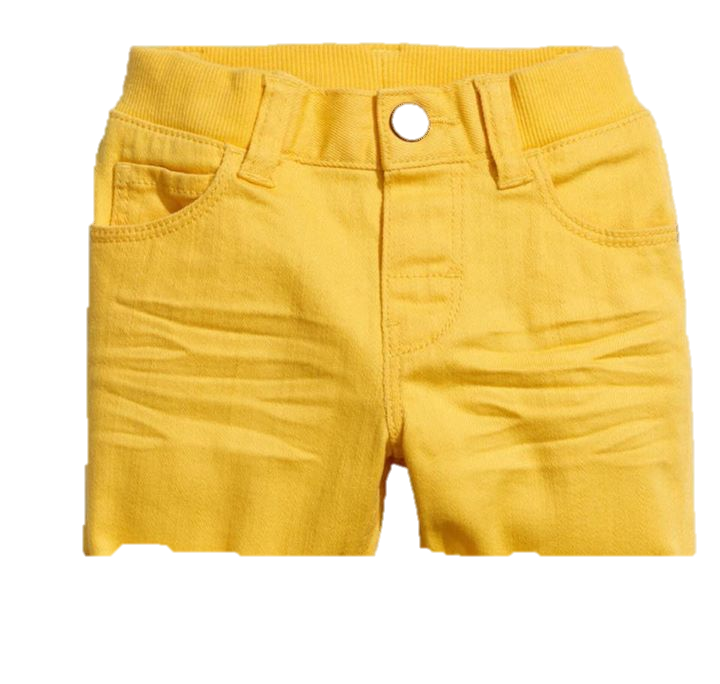 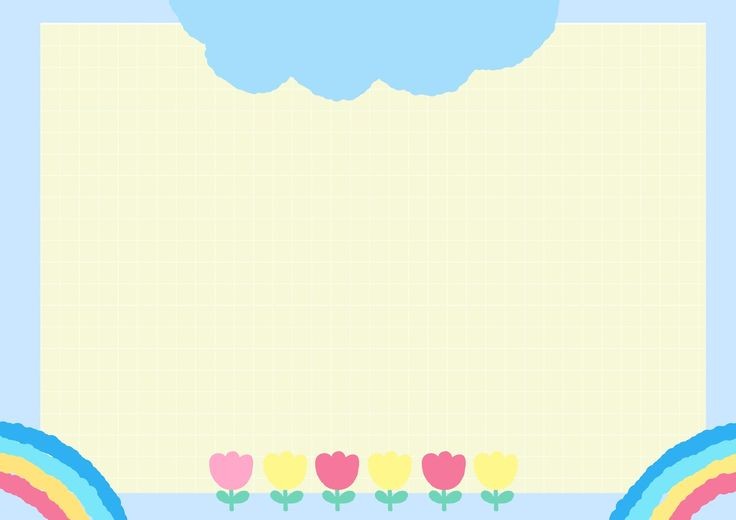 Tạm biệt và hẹn gặp lại